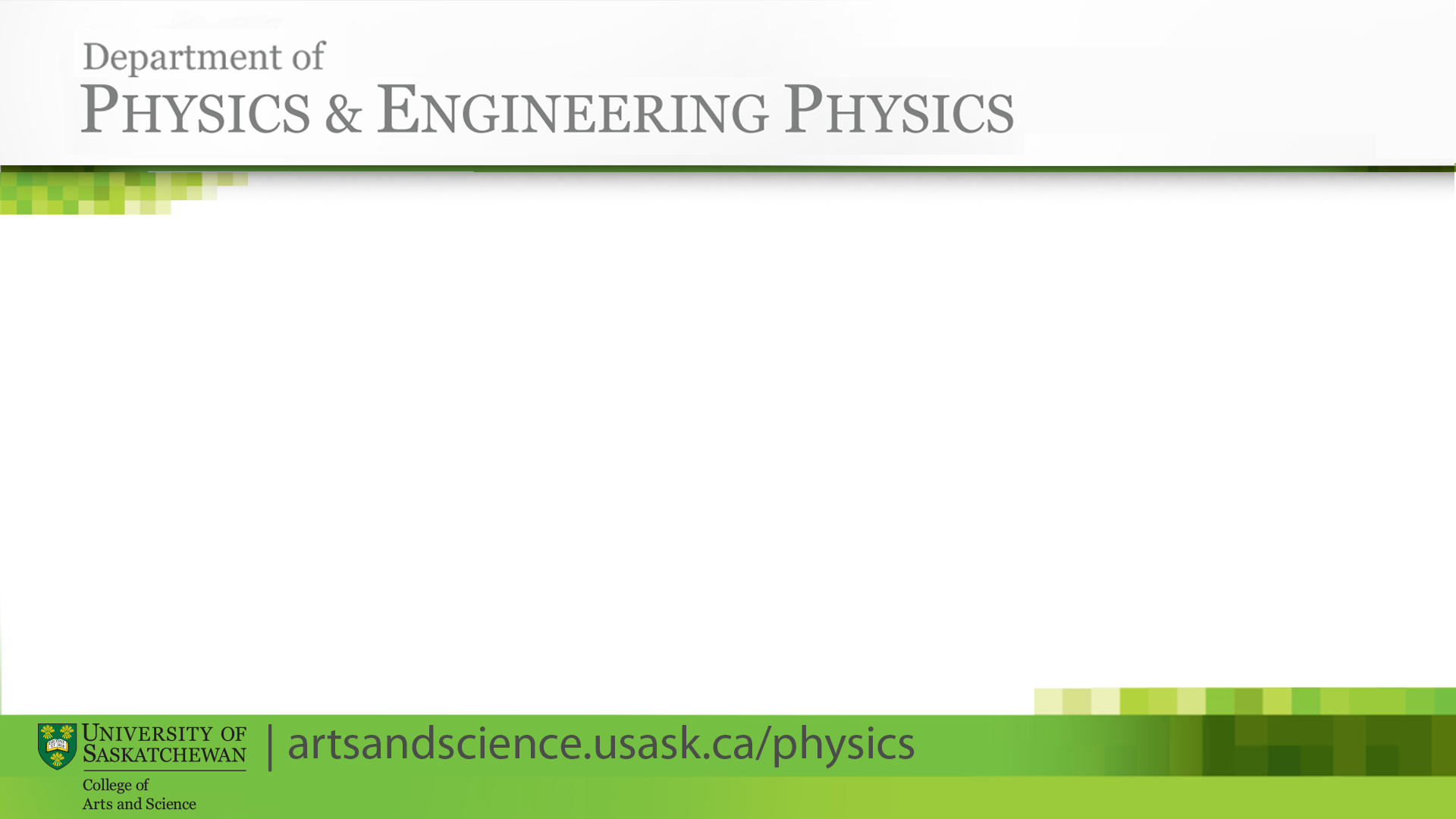 Departmental Seminar

Speaker: Dr. Matt Taylor, Lead Project Scientist ESA Rosetta Mission
Topic:  How We Landed a Thing on Another Really Faraway Thing:
		Q&A Session 
Date: Thursday, October 6, 2016
Time: 3:30-4:30pm
Place: Room 107 Physics, Pizza will be provided